Дорога жизни
Путь-дорога
Видимые дороги
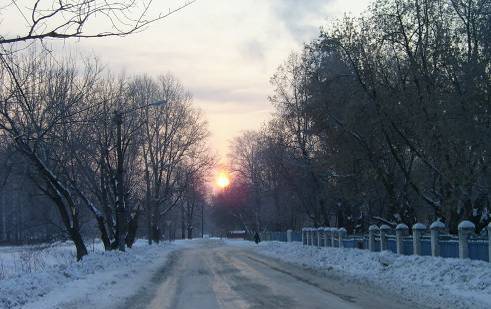 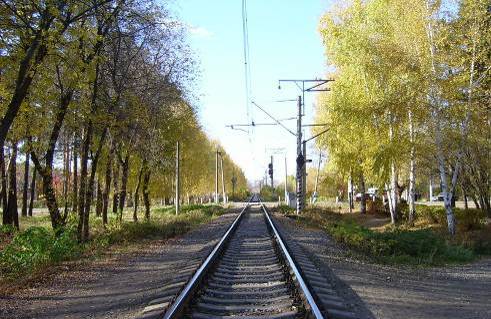 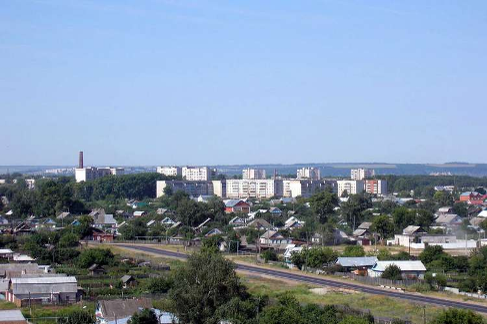 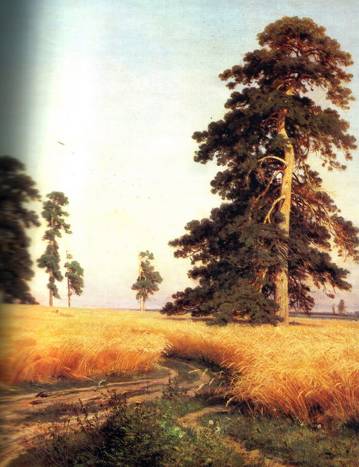 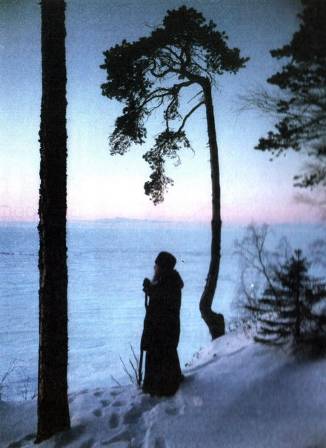 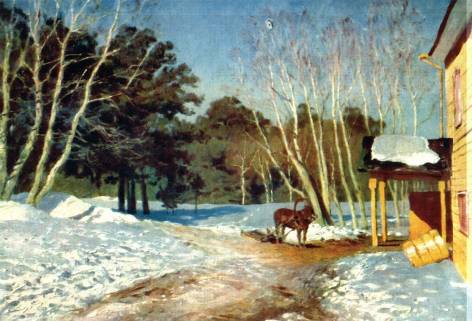 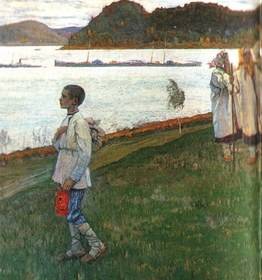 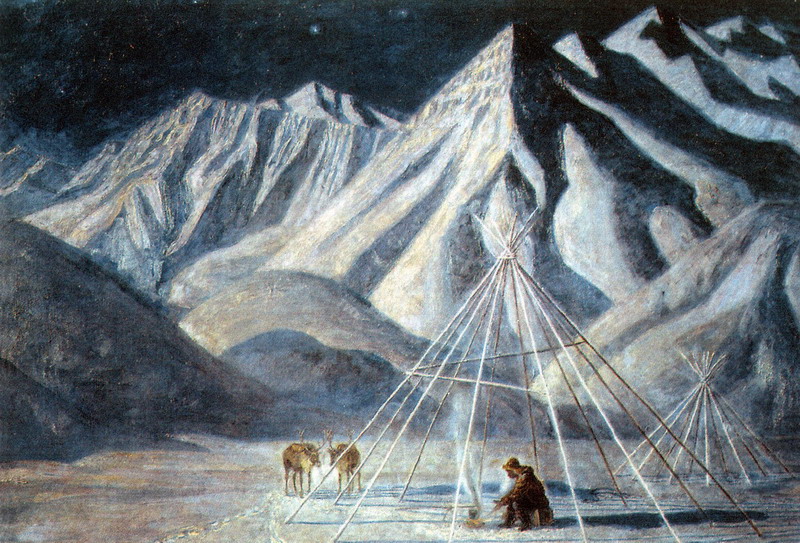 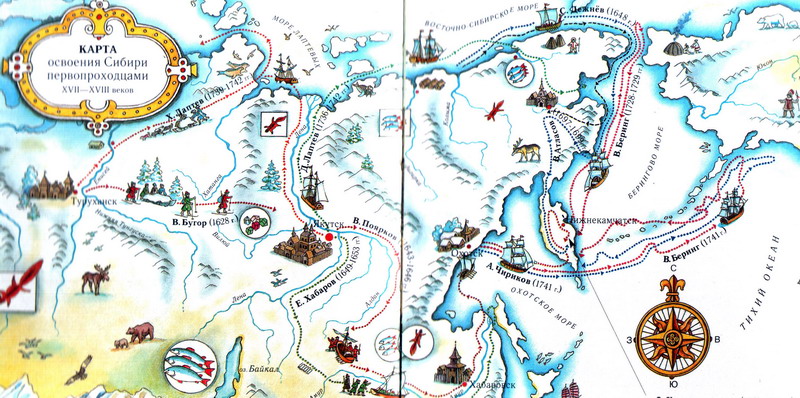 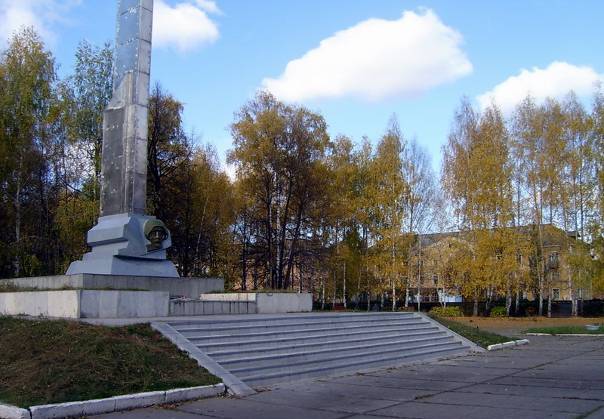 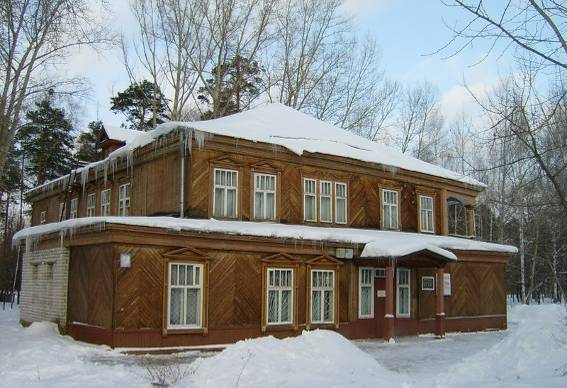 Напутственные слова
Хорошей дороги

В добрый путь

Лёгкой дороги

С Богом

Счастливого пути
Доброе слово сказать –

 посошок в руку дать
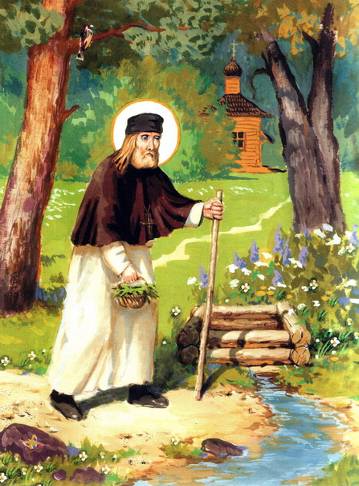 Путь-дорога помогает узнать человека
Каким должен быть человек в пути?
Работа  Чезгановой Ксении

Работа Демошина Егора
Невидимые пути-дороги
Выбор пути
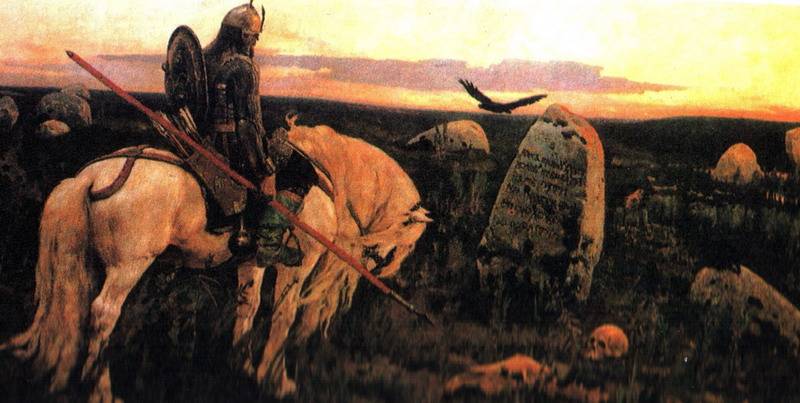 Путь к счастью
Путь к спасению
Путь к богатству
Путь к правде
Путь к успеху
Путь к славе
Дорога добра
«В чём счастье?...

  В жизненном пути,

  Куда твой долг велит идти;

  Врагов не знать, преград не мерить,

  Любить, надеяться и верить!»

                                                        А. Майков